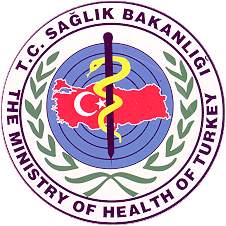 ICD-10ULUSLARARASI HASTALIK SINIFLAMASI-10
ICD-10
“Uluslararası Hastalık Sınıflaması” uluslararası düzeyde “International Classification of Diseases” ya da ICD teriminin Türkçe karşılığı olup; “Hastalıkların ve Sağlıkla İlgili Sorunların Uluslararası İstatistiksel Sınıflaması” dır.
TARİHÇE
İlk defa 1893 yılında Bertillon Sınıflaması ya da Ölüm Nedenlerinin Uluslararası Listesi biçiminde oluşturulmuştur.
ICD-10 ilk defa 1994 yılında ulusal ölüm verilerini kodlamak için kullanılmıştır.
1998 yılında yayınlanan “World Health Statistics Annual” ilk defa ICD-10 verilerini içermiştir.
World Health Statistics Annual, 1998
Hırvatistan 1995
Çek Cumhuriyeti 1994, 1995, 1996
Danimarka 1994, 1995
Malta 1995
Katar 1995
Kore
Slovakya
Tayland
ICD-10 nedir?
“Diagnostik bir kodlama” ve “istatistiksel bir sınıflama”dır.
Her hastalık için o hastalığa özgü bir kod kullanılmaktadır.
Diagnostik kodlama niçin gerekli?
Kayıt tutmak
İstatistik oluşturmak
KAYIT TUTMAK
Doğru ve detaylı bir kodlama; hasta ve hastane kayıtlarını tutmayı, arşiv oluşturmayı kolaylaştırır, bunlara erişime olanak sağlar.
Uygun kodlama, diğer benzer tüm vakaların tanımlanmasını sağlar.
Kaynak yönetiminde kullanılır.
SAĞLIK İSTATİSTİKLERİ
İstatistik oluşturma, sağlıkla ilgili doğru ve güvenilir veri elde etmede ve bu veriler doğrultusunda uygun sağlık politikalarının yürütülmesinde hayati bir rol oynamaktadır.
SAĞLIK İSTATİSTİKLERİ
Sağlık istatistikleri, aşağıdaki kurumlar tarafından kullanılır:
Sağlık Bakanlığı
İstatistik kuruluşları
Hastaneler
Sosyal sigorta kuruluşları
Hastalık araştırmaları
Üniversiteler
Diğer kurumlar
ICD-10’un özellikleri
Dünya çapında tutarlı bir kodlama sağlar,
Detaylıdır, her tür hastalığın kodlanması mümkündür,
Karşılaştırmalı istatistiksel veri sağlar.
Karşılaştırmalı İstatistiksel  Veri
Sağlık Kurum/Kuruluşları
Avrupa Birliği
Ülkeler
WHO, OECD
ICD-10, morbidite ve mortalite kodlamasında kullanılır
MORBİDİTE

	Hastalık oranı, belli bir hastalık gösterenlerin sağlam kimselere oranı
MORTALİTE

	Ölüm oranı, belli bir nüfus içinde, belli bir zaman sürecinde görülen ölümlerin binde olarak ifade edilen miktarı
ICD kodlarının iki amacı vardır:
EPİDEMİYOLOJİ: 

	Hastalıkların, aşağıdaki gibi dış etkenlere göre kodlanmasını sağlar:

1. Cinsiyet
2. İkametgah yeri
3. Meslek
4. Sosyal alışkanlıklar
5. Yaş
SAĞLIK HİZMETLERİ YÖNETİMİ:
	Hastalık ve durumların  aşağıdaki nedenlere bağlı olarak kodlanmasını sağlar:

1. Hastalık/durum sayısı
2. Hastanede kalış süresi
3. Verilen hizmetler
4. Sonuç
ICD-10 KODLAMASI
UHS-10, 3 cilt halindedir:
I.CİLT: Hastalık ve durumların, kod sırasına göre listelendiği “tabulasyon listesi”dir.
II.CİLT: Diğer 2 cildin kullanımı ve kodlama konusunda bilgi içerir.
III.CİLT: Alfabetik indekstir.
I. CİLT: TABULASYON LİSTESİ
BÖLÜMLERİ:
A) Üç karakterli kategori listesi
B) Tabulasyon listesi
C) Neoplazma morfolojisi
D) Özel tabulasyon listesi
II. CİLT: KULLANIM KLAVUZU
BÖLÜMLERİ:
Giriş
“Hastalıkların ve Sağlıkla İlgili Sorunların Uluslararası İstatistiksel Sınıflaması”nın tanımlanması
ICD-10’un kullanımı
Mortalite ve Morbidite kodlaması için kurallar ve talimatlar
İstatistiksel sunum
ICD-10’un gelişim tarihçesi
CİLT III: İNDEKS
BÖLÜMLERİ:
Hastalık ve yaralanmaların alfabetik indeksi
Yaralanmanın dış nedenleri
İlaç ve kimyasal madde tablosu
I. Ciltteki düzeltmelerin listesi